Câu chuyện: Chưa hiểu luật chơi
GV: Hạ Đình Luân – Trường GDCB Niềm Tin – Quận Phú Nhuận
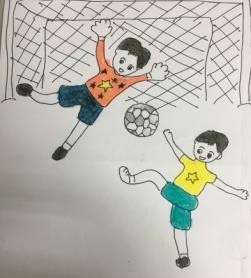 Trò chơi nào cũng có luật chơi.
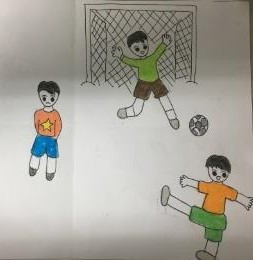 Nếu chưa hiểu luật chơi bạn sẽ không chơi được. Bạn sẽ làm ảnh hưởng đến kết quả của đội mình.
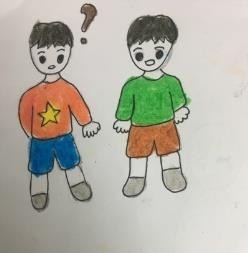 Vì vậy, khi chưa hiểu luật chơi, tôi sẽ hỏi lại các bạn
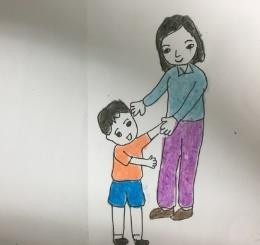 Hoặc tôi nhờ cô giáo giúp đỡ
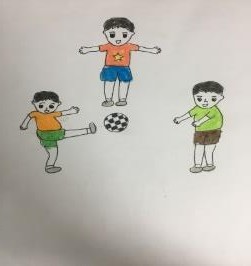 Như vậy tôi sẽ được tham gia chơi cùng các bạn.
Các bạn rất vui vì tôi biết cách chơi. Tôi rất vui vì được chơi cùng các bạn.
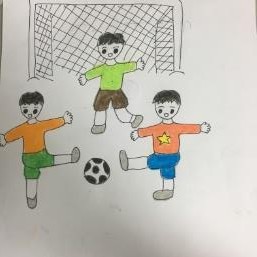